APOSTASÍA
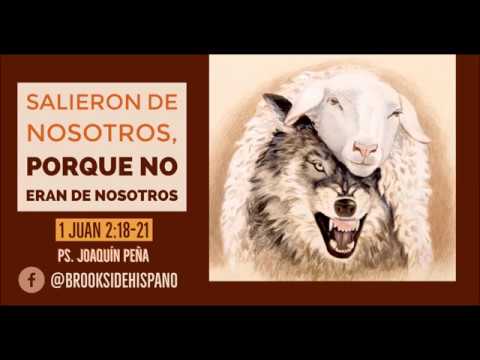 Salieron de NOSOTROS, pero NO ERAN de nosotros
Apostasía:

Renuncia voluntaria a la fe en Cristo, hecho por alguien que previamente manifestó creer en Él.
2
Apostasía - Diccionario Alfonso Lockward

Palabra que en griego es compuesta de apó (caer, alejarse de) y stasis (rebelión). 
Significa el acto de rechazar la fe o las doctrinas profesadas o creídas, apartándose para adoptar otras. Los traductores de la Septuaginta adoptaron el término para expresar el apartamiento o la rebelión contra el Dios de Israel.

Abandonar su puesto: apartarse de la ley para seguir a otro maestro o para escoger otro camino más fácil.
2ª Corintios 11:2-4, Gálatas 3:1-3, 4:8-9, 5:7-10
HOY EN DÍA, mucha gente cree que está mal exponer los errores doctrinales de las personas y mencionar el nombre de personas que están en el error. En un mundo liberal, "no juzgues, para que no seas juzgado" se ha convertido en un lema polémico que muchos pecadores usan para callar a los predicadores. No obstante, este versículo es uno de los más malinterpretados y mal-usados por las personas que no quieren admitir ni reconocer su propio pecado.
No juzguéis, para que no seáis juzgados.
Mateo 7:1
Cuando Satanás tentó a Jesús, quedó claro que el diablo puede citar la Biblia fuera de su contexto, con tal de tentar al Señor Jesús y hacernos pecar o dejarnos en el pecado (Mateo 4:4). Así mismo, muchas personas citan versículos en una situación distinta del contexto, para justificarse a sí mismos y dar pretexto para seguir pecado. Quienes tuercen este versículo, lo citan cómo si dijeran, "¡no me juzguen: déjenme vivir como yo quiero!". Sin embargo, aunque muchos no lo quieran admitir, la realidad es que Dios juzgará a los pecadores y por ello nos manda a apartarnos del pecado.
Así que, por sus frutos los conoceréis.
Mateo 7:20
1 Timoteo 4:1-3

Pero el Espíritu dice claramente que en los postreros tiempos algunos apostatarán de la fe, escuchando a espíritus engañadores y a doctrinas de demonios; por la hipocresía de mentirosos que, teniendo cauterizada la conciencia, prohibirán casarse, y mandarán abstenerse de alimentos que Dios creó para que con acción de gracias participasen de ellos los creyentes y los que han conocido la verdad.
SENTENCIA DIVINA
Mateo 18:6 
Gálatas 5:10
Hebreos 6:4-6
ADVERTENCIA DIVINA
1ª Corintios 10:12-13
Hebreos 3:12-13
Mateo 13:22-23
Efesios 5:5-8
ALERTA
Romanos 12:1-3
2ª Timoteo 4:3-5
Efesios 4:17-21
Romanos 1:21-25
Romanos 1:26-32
MANTENERSE
Mateo 24:23-24
1ª Timoteo 5:20-25
Mateo 7:13-23
1ª Juan 2:18-20
PROVISION DIVINA
Efesios 4:11-15
Juan 7:24
1ª Juan 4:1-3
2ª Tesalonicenses 2:1-4

1  Pero con respecto a la venida de nuestro Señor Jesucristo, y nuestra reunión con él, os rogamos, hermanos, 2 que no os dejéis mover fácilmente de vuestro modo de pensar, ni os conturbéis, ni por espíritu, ni por palabra, ni por carta como si fuera nuestra, en el sentido de que el día del Señor está cerca. 3 Nadie os engañe en ninguna manera; porque no vendrá sin que antes venga la apostasía, y se manifieste el hombre de pecado, el hijo de perdición, 4 el cual se opone y se levanta contra todo lo que se llama Dios o es objeto de culto; tanto que se sienta en el templo de Dios como Dios, haciéndose pasar por Dios.
PROFECÍA
8
Ten cuidado de ti mismo y de la doctrina; persiste en ello, pues haciendo esto, te salvarás a ti mismo y a los que te oyeren.
1ª Timoteo 4:16
10